Качество образования: 
в новых условиях 
возможно?!
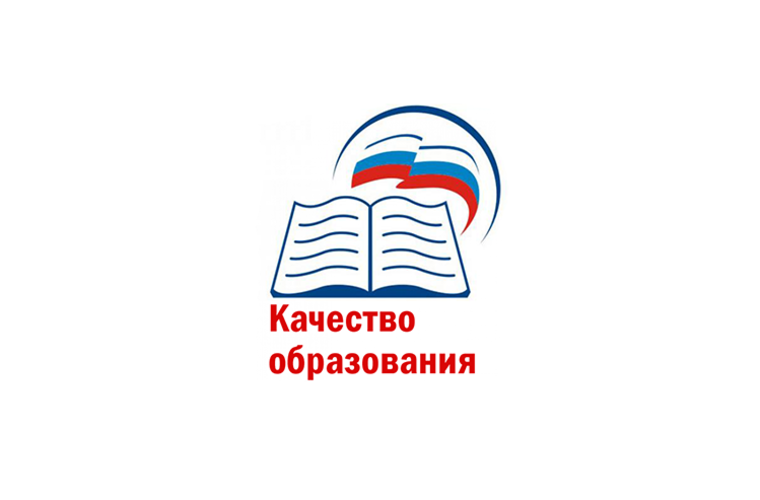 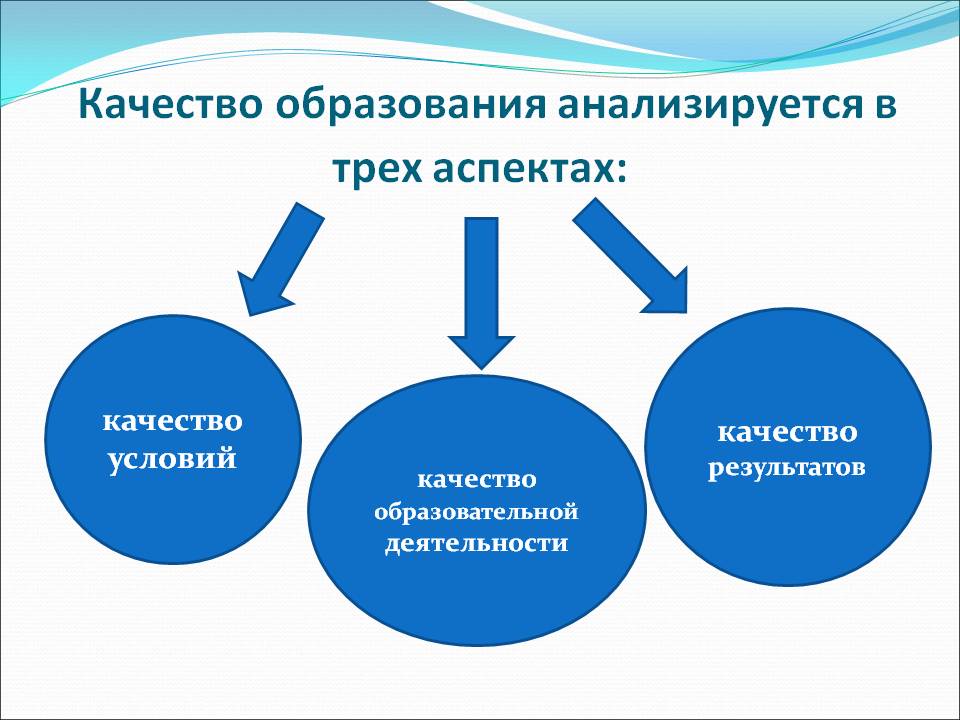 ПЛАН РАБОТЫ РМО 
НА 2022 ГОД
ТЕМЫ РМО
«Формирование и развитие функциональной грамотности школьника» 

«Время новых ФГОС уже не за горами»

«Эффективность работы учителей МО по обеспечению качественного образования» 

«Преемственность при переходе учащихся из начальной школы в среднее звено»
МЕРОПРИЯТИЯ ДЛЯ ОБУЧАЮЩИХСЯ
Всероссийская олимпиада школьников по математике для обучающихся 7-11 классов (школьный и муниципальный этапы)

Малая муниципальная олимпиада по математике для обучающихся 5 – 6 классов

Интеллектуальная игра «Математический кидбург» для обучающихся 5 – 6 классов

Интеллектуальная игра для обучающихся 7 – 8 классов «Путешествие по родному городу»

Научно-практическая конференция «Наука. Техника. Искусство»

Занятия по программам углубленного изучения математики Ярославского регионального инновационно-образовательного центра «Новая школа»
Математический квест «Блокадная математика» для учащихся 6-7 классов, посвященный 80-летию со дня начала Блокады Ленинграда (январь)

Командная игра, посвященная Я. И. Перельману  для обучающихся 5-6 классов (22.11.1882 — 16.03.1942) в очном или он-лайн формате (февраль – март)

Конкурс кроссвордов, посвященный 315 летию  со дня рождения  Л. Эйлера для обучающихся 7-8 классов (март-апрель)

Математический квиз, посвященный 80 летию подвига (1942) легендарного летчика А. П. Маресьева  для 5-6 класс (апрель-май)

Конкурс математических газет к 210 летию Бородинского сражения в Отечественной войне 1812 года  для 5-9 классов  (сентябрь)

Конкурс математических задач «Украсим новогоднюю  матматическую ель» для 5-6 классов (декабрь)
СЕМИНАРЫ В РАМКАХ РМО
1 полугодие - ?

2 полугодие - ?

семинар в МОУ СШ  №7 им. адмирала Ф.Ф. Ушакова и семинар в МОУ Константиновская СШ  в этом году не провели